Chương 2: NITROGEN VÀ SULFUR
Bài 4
AMMONIA VÀ MỘT SỐ HỢP CHẤT AMMONIUM
CẤU TẠO PHÂN TỬ CỦA AMMONIA
III
IV
II
V
I
TÍNH CHẤT CỦA AMMONIA
TỔNG HỢP AMMONIA
MUỐI AMMONIUM
ỨNG DỤNG
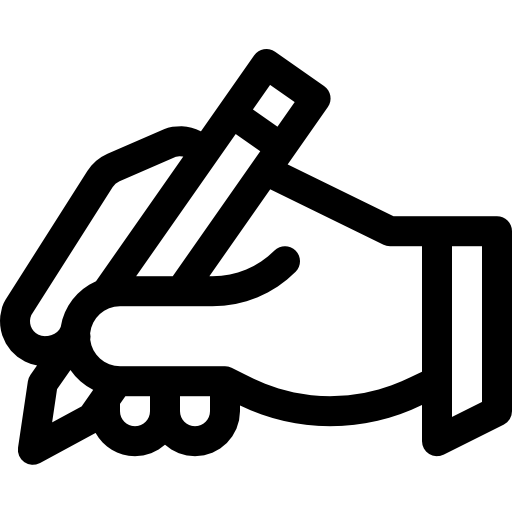 CẤU TẠO PHÂN TỬ CỦA AMMONIA
I
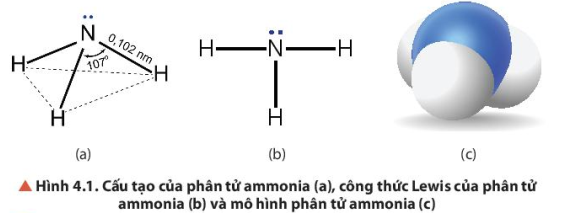 PHIẾU HỌC TẬP 1
Quan sát mô tả cấu tạo phân tử ammonia. Dự đoán tính tan (trong nước) và tính oxi hóa – khử của  ammonia. Giải thích?
Phân tử NH3 có cấu trúc chóp tam giác, nguyên tử nitrogen ở đỉnh, đáy là một tam giác mà đỉnh là 3 nguyên tử hydrogen.
TÍNH CHẤT CỦA AMMONIA
II
1. Tìm hiểu về tính chất vật lí của ammonia
PHIẾU HỌC TẬP 2
- Nêu và giải thích hiện tương thí nghiệm. Từ đó cho biết tại sao không thu khí NH3 bằng phương pháp đẩy nước.
- Tính tỉ khối NH3 so với không khí. Từ kết quả đó hãy giải thích vì sao có thể thu khí NH3 bằng phương pháp đẩy không khí (úp ngược bình)
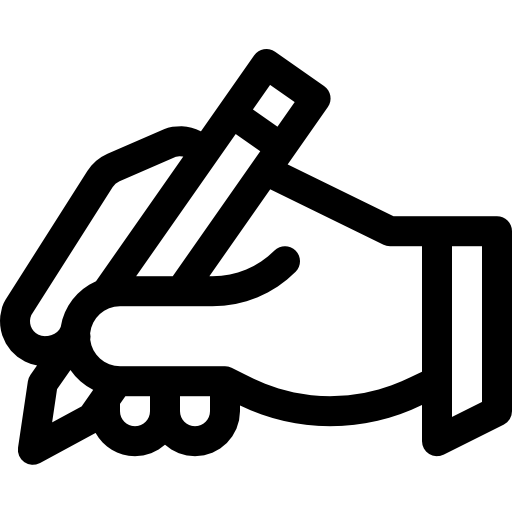 TÍNH CHẤT CỦA AMMONIA
II
1. Tìm hiểu về tính chất vật lí
1. Tìm hiểu về tính chất vật lí của ammonia
Khí, không màu, mùi khai và xốc.
Nhẹ hơn không khí.
Tan nhiều trong nước → dung dịch ammonia (dung dịch ammonia đậm đặc thường có nồng độ 25%, D = 0,91 g/cm3)
TÍNH CHẤT CỦA AMMONIA
II
2. Tìm hiểu về tính chất hóa học của ammonia
PHIẾU HỌC TẬP 3
1. Căn cứ vào hiện tượng thí nghiệm về tính tan của NH3 trong nước và khả năng thay đổi số oxi hóa của N. Em hãy dự đoán tính chất hóa học của NH3? 
2. Cho các phương trình phản ứng sau:
(a) NH3  +  HCl  →  NH4Cl
(b) 4NH3  +  5O2             4NO  +  6H2O

(c) 4NH3  +  3O2             2N2  +  6H2O
Tìm các phản ứng phù hợp để minh chứng cho tính chất hóa học mà em đã dự đoán.
Quan sát và nêu hiện tượng xảy ra.
Kết hợp với tính acid – base của NH3 trong dung dịch. Hãy đề xuất phương pháp nhận biết NH3 bằng 2 cách:
	+ Quỳ tím
	+ Dung dịch HCl đặc
PHIẾU HỌC TẬP 4
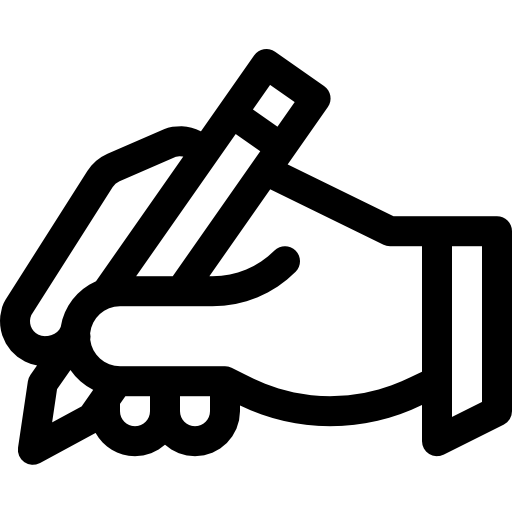 TÍNH CHẤT CỦA AMMONIA
II
1. Tìm hiểu về tính chất vật lí
2. Tìm hiểu về tính chất hóa học của ammonia
Ammonia chủ yếu thể hiện tính khử và tính base trong các phản ứng hóa học.
Tính base
	+ Trong nước:
		NH3 (g)  +  H2O(l)          NH4+  +  H2O
	+ Kết hợp với acid → muối ammonium
		NH3 (g)  +  HCl (l) → NH4Cl (s)
                             ammonium chloride “khói trắng”
Tính khử
		4NH3  +  3O2             2N2  +  6H2O
		4NH3  +  5O2             4NO  +  6H2O
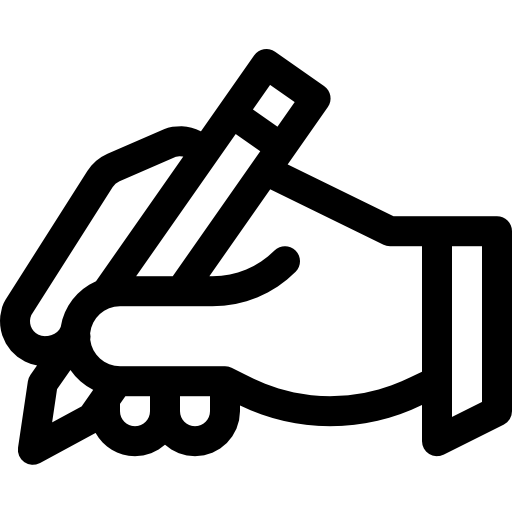 TÍNH CHẤT CỦA AMMONIA
II
1. Tìm hiểu về tính chất vật lí
2. Tìm hiểu về tính chất hóa học của ammonia
Nhận biết ammonia:
	- Dùng quỳ tím ẩm
		Hiện tượng: quỳ ẩm → xanh
	- Dùng dung dịch HCl đặc
		Hiện tượng: xuất hiện “khói trắng”
TỔNG HỢP AMMONIA
III
Viết phương trình nhiệt động học tổng hợp ammonia?
Dựa vào nguyên lí chuyển dịch cân bằng Le Chatelier, hãy cho biết để tăng hiệu suất phản ứng tổng hợp NH3 cần điều chỉnh nhiệt độ và áp suất như thế nào. Điều đó có gây trở ngại pư tổng hợp NH3 trên thực tế không? Vì sao?
PHIẾU HỌC TẬP 5
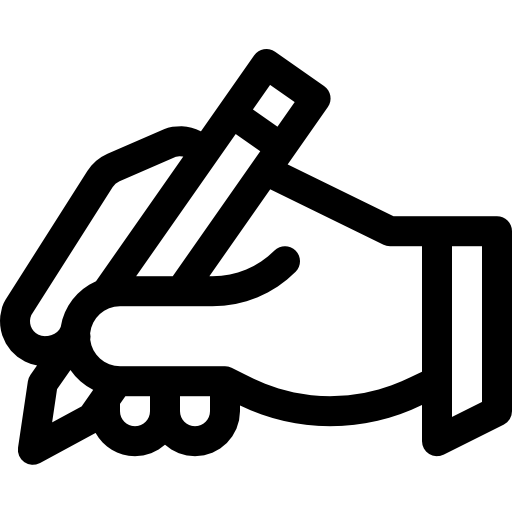 TỔNG HỢP AMMONIA
III
TỔNG HỢP AMMONIA
III
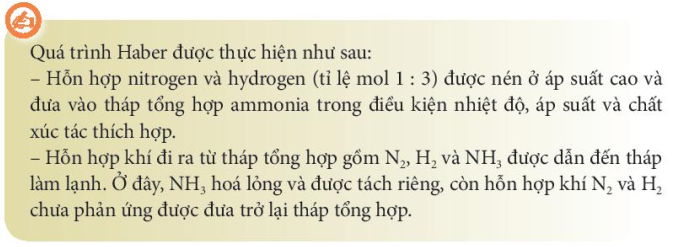 MUỐI AMMONIUM
IV
1. Tìm hiểu về tính chất vật lí của muối ammonium
PHIẾU HỌC TẬP 6
Kể tên, công thức của một số muối ammonium và nêu một số ứng dụng của muối ammonium.
Nhận xét về tính tan của muối ammonium. Viết phương trình điện li của ammonium chloride, ammonium sulfate và ammonium nitrate trong dung dịch.
MUỐI AMMONIUM
IV
1. Tìm hiểu về tính chất vật lí của muối ammonium
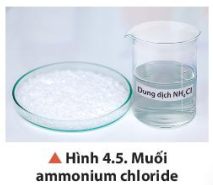 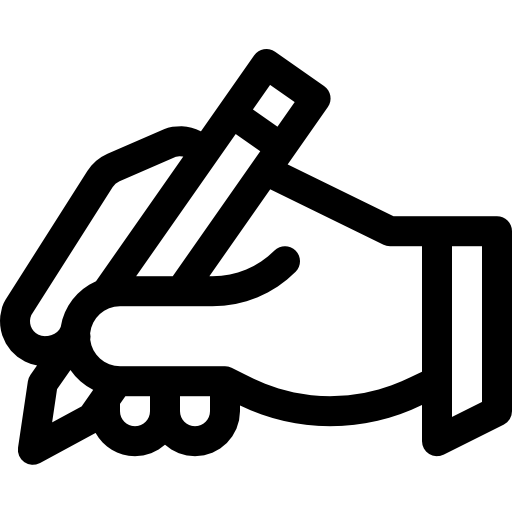 MUỐI AMMONIUM
IV
1. Tìm hiểu về tính chất vật lí của muối ammonium
Muối ammonium là những tinh thể ion gồm: ammonium cation (NH4+) và anion gốc acid
Hầu hết dễ tan trong nước.
MUỐI AMMONIUM
IV
2. Tìm hiểu về tính chất hóa học của muối ammonium
Nêu hiện tương và giải thích?
Viết phương trình phân tử và phương trình ion thu gọn khi cho NH4Cl, NH4NO3, (NH4)2SO4 tác dụng với dung dịch NaOH.
Rút ra cách nhận biết ion NH4+ trong dung dịch?
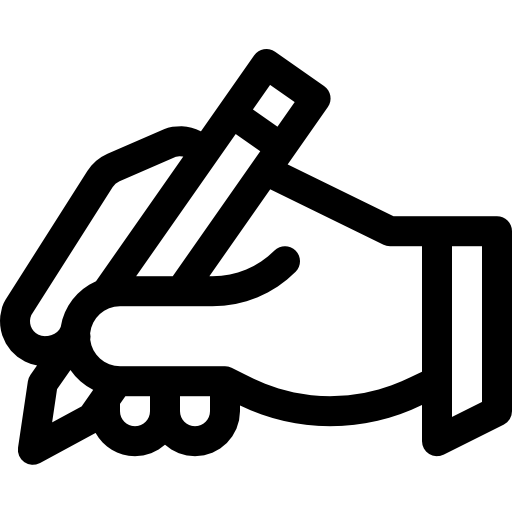 MUỐI AMMONIUM
IV
2. Tìm hiểu về tính chất hóa học của muối ammonium
Phản ứng với dung dịch kiềm, đun nóng → NH3 mùi xốc đặc trưng
	NH4+   +   OH-             NH3↑  +   H2O
Dùng dd OH- để nhận biết ion ammonium
MUỐI AMMONIUM
IV
Quan sát video thí nghiệm, nêu hiện tượng và giải thích.
Nhận xét về tính bền nhiệt của các muối ammonium.
Viết phương trình nhiệt phân muối NH4Cl, NH4HCO3, NH4NO3. Nhận xét sản phẩm nhiệt phân.
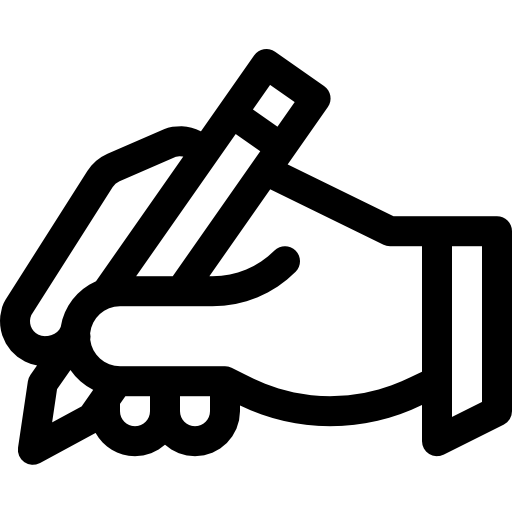 MUỐI AMMONIUM
IV
2. Tìm hiểu về tính chất hóa học của muối ammonium
Dễ bị phân hủy khi đun nóng
	NH4Cl              NH3  +   HCl
     NH4HCO3                     NH3  +  CO2  +  H2O
     (bột nở)
     NH4NO3               N2O  +  2H2O
ỨNG DỤNG
V
1. Tìm hiểu về ứng dụng của ammonia
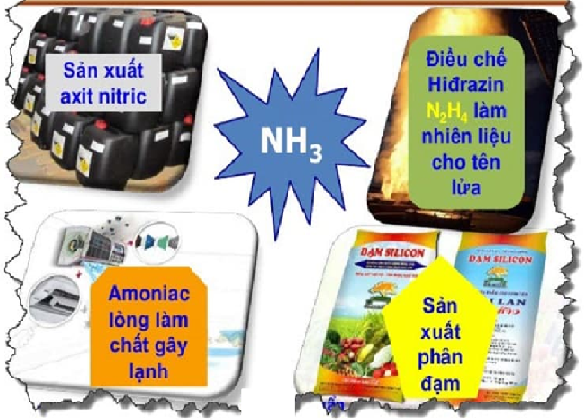 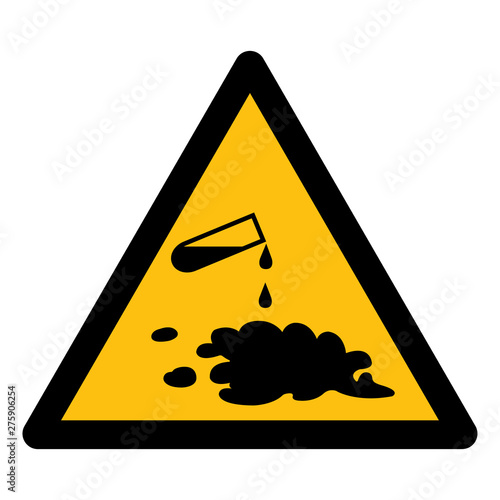 Nếu hít nhiều ammonia sẽ bị bỏng đường hô hấp (rát cổ họng).
 Khí ammonia gây ức chế thần kinh tạo nên cảm giác khó chịu cáu gắt.
ỨNG DỤNG
V
2. Tìm hiểu về ứng dụng của muối ammonium
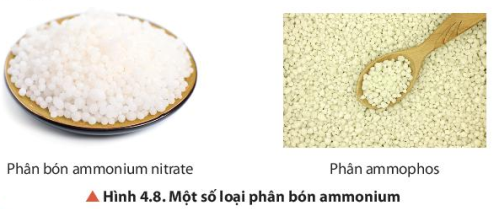 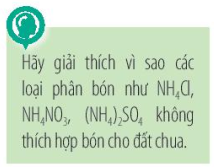 Câu 1
A
B
C
D
Kim loại
ion
Cộng hóa trị có cực
cộng hóa trị không cực
Liên kết hóa học trong phân tử NH3 là liên kết
HOẠT ĐỘNG LUYỆN TẬP
C
HOẠT ĐỘNG LUYỆN TẬP
Câu 2
Chất khí nào sau đây làm giấy quỳ tím ẩm chuyển xanh?
A. N2
B. O2
C. NH3
D. HCl
C. NH3
Câu 3
Cho khí NH3 tác dụng với khí HCl, thu được sản phẩm nào sau đây?
D. NH4Cl
B. NaCl
D. NH4Cl
C. N2, Cl2, H2
A. NH4NO3
HOẠT ĐỘNG LUYỆN TẬP
Nhận xét nào sau đây đúng?
Câu 4
A
Tính chất hoá học của NH3 là tính base yếu và tính oxi hoá mạnh
Thu khí NH3 bằng phương pháp dời chỗ của nước.
B
Khí NH3 nhẹ hơn không khí, tan nhiều trong nước, không màu, mùi khai.
Khí NH3 nhẹ hơn không khí, tan nhiều trong nước, không màu, mùi khai.
C
C
D
Trong phòng thí nghiệm, khí NH3 được tổng hợp từ H2 và N2.
HOẠT ĐỘNG LUYỆN TẬP
Cho NaOH (dư) tác dụng với 150 ml dung dịch (NH4)2SO4 1M, đun nóng. Sau phản ứng thu được bao nhiêu lit khí NH3 (đkc)?
Câu 5
A. 5,498 lit
B. 3,715 lit.
D. 7,437 lit.
D. 6.72 lit.
C. 2,479 lit
Để điều chế 17 gam NH3, cần lấy V lit khí N2 (đkc). Biết hiệu suất phản ứng tính theo N2 là 25%. Giá trị của V là
Câu 6
A. 49,58.
A. 44,8
B. 24,79
D. 74,37
C. 37,185
VẬN DỤNG- MỞ RỘNG
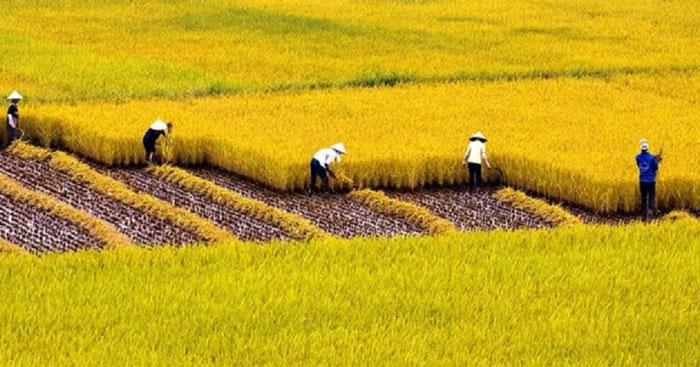 *Các nhà khoa học ước tính công nghiệp sản xuất phân bón từ ammonia theo phương pháp Haber đã giúp duy trì nguồn thực phẩm cho khoảng một phần ba dân số trên Trái đất.
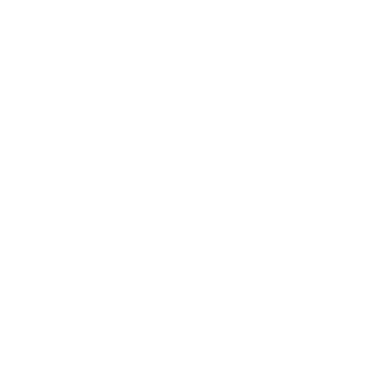 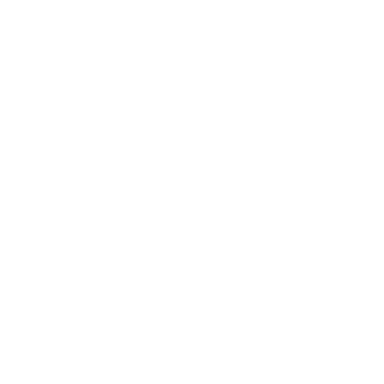 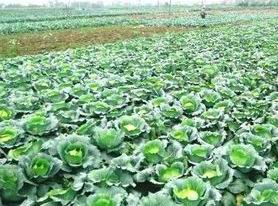 Cùng tìm hiểu
Em hãy tìm hiểu và giải thích nhận định trên.
CẢM ƠN 
CÁC THẦY CÔ 
VÀ CÁC EM!
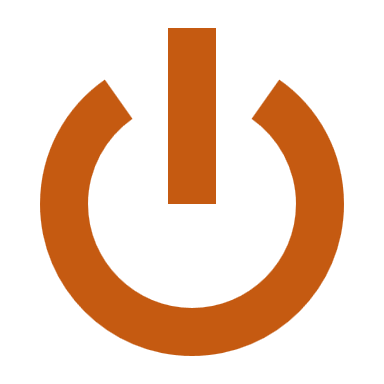 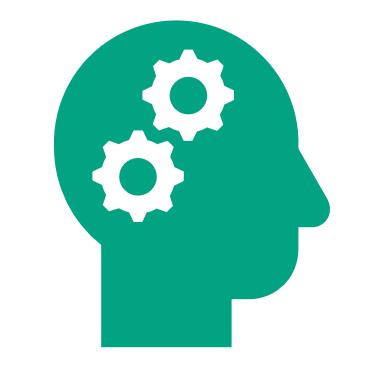 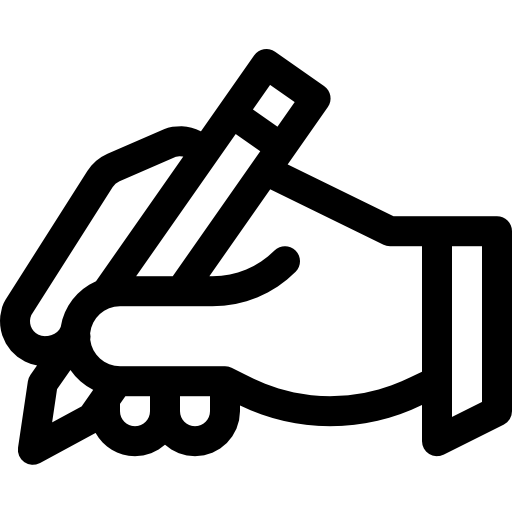 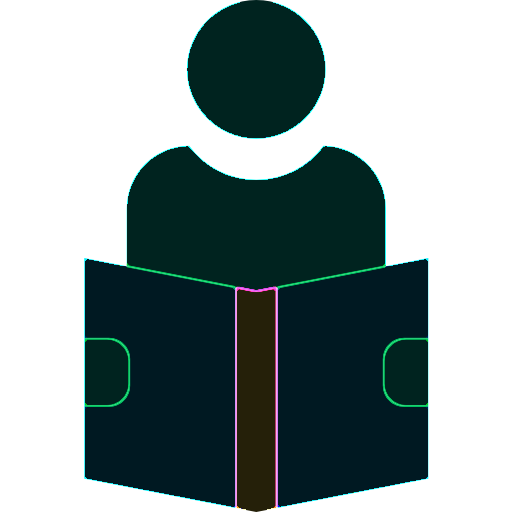 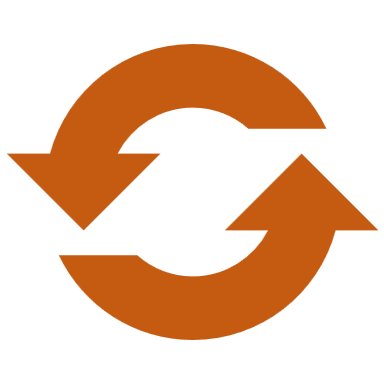